Projekt: ZŠ Červená Voda – moderní škola, registrační číslo projektu CZ.1.07/1.4.00/21.2543
Příjemce: Základní škola a mateřská škola Červená Voda, Červená Voda 341, 561 61
Název materiálu:
Pevninská voda
Autor materiálu:
Eva Veselá
Zařazení materiálu:
Šablona:
Inovace a zkvalitnění výuky prostřednictvím ICT (III/2)
Předmět:
Zeměpis, 6. ročník
32-9-14
Sada:
32-9
Číslo DUM:
Ověření materiálu ve výuce:
Datum ověření:
5. 03. 2013
Eva Veselá
Ověřující učitel:
6. třída
Třída:
Materiál je určen k bezplatnému používání pro potřeby výuky a vzdělávání na všech typech škol a školských zařízení.
Jakékoliv další používání podléhá autorskému zákonu.
Tento výukový materiál vznikl v rámci Operačního programu Vzdělání pro konkurenceschopnost.
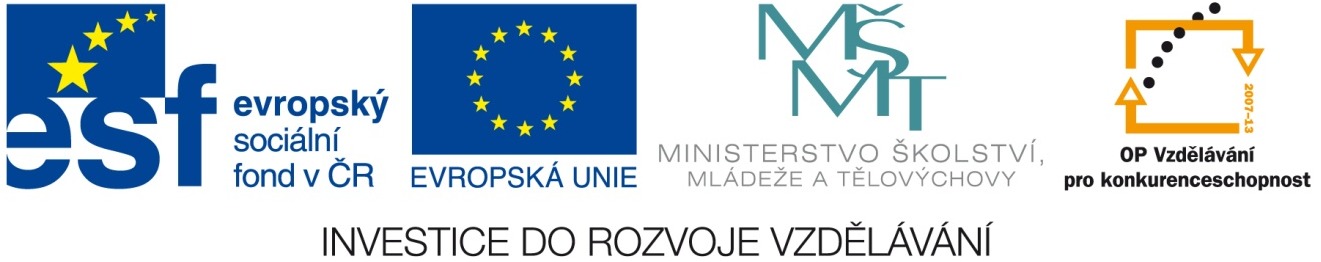 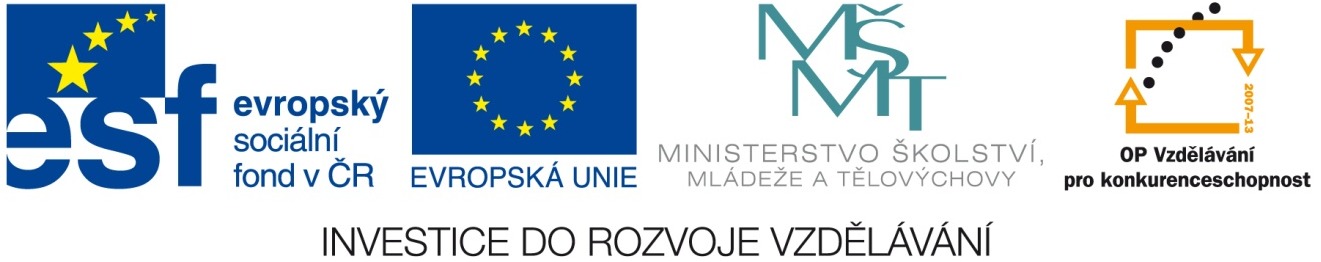 Metodický list
Název materiálu:	Krajina, krajinná sféra
Autor materiálu:	Eva Veselá

Zařazení materiálu:
Šablona:	Inovace a zkvalitnění výuky prostřednictvím ICT (III/2)		
Sada: 32-9	     Číslo DUM: 32-9-14	    Předmět: Zeměpis	
     
Ověření materiálu ve výuce:
Datum ověření: 5. 03. 2013      Třída: 6. třída	     Ověřující učitel: Eva Veselá
	     
Anotace materiálu: Materiál poskytuje základní představu o výskytu pevninské vody na Zemi a jejím rozložení . Je doplněn přehlednými schématy a ilustračními obrázky. Závěrečný  test  je určen ke shrnutí poznatků a k ověření získaných znalostí a pochopení souvislostí a jeho součástí jsou správné odpovědi. Součástí materiálu je test v podobě pracovního listu v textovém editoru. 
     
Podrobný metodický popis možností použití materiálu: Lze využít k frontální i individuální výuce. Při frontálním testování je vhodnější použít prezentaci. Žáci řeší úkoly (snímek 13) a kontrolují správné odpovědi (snímek 14). Při individuálním testování je vhodnější použít pracovní list v elektronické nebo tištěné verzi.  V testu (snímek 13) žák vybírá správnou odpověď ze tří možností.
     
Seznam literatury a pramenů:  Snímek 15
PEVNINSKÁ VODA
POVRCHOVÁ VODA
PODPOVRCHOVÁ VODA
VODA V LEDOVCÍCH
PEVNINSKÁ VODA – základní členění
A/ POVRCHOVÁ VODA
VODNÍ TOKY – POTOKY,  ŘEKYod pramene k ústí
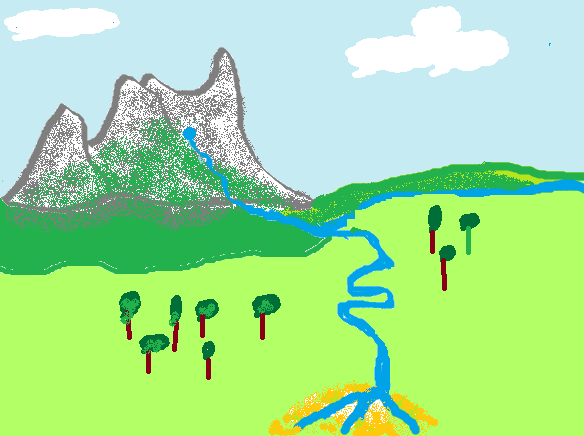 pramen
levostranný přítok
1
horní tok
2
střední tok
zákruty (meandry)
3
dolní tok
ústí tvaru
říční rameno
(delta)
Obr. 1
Obr. 7
Obr. 6
Obr. 5
Meandr na Coloradu
Dunaj, Štúrovo
Delta Mississippi
PŘIROZENÉ VODNÍ NÁDRŽE – JEZERA, BAŽINY
Jezera jsou prohlubně naplněné vodou.
    Jezera - průtočná (řeka přitéká i vytéká) – např. Bajkal
                - bezodtoká (řeka přitéká, ale nevytéká) – např. Aralské jez.
Bažiny – trvale zamokřená území s vlhkomilnými rostlinami
UMĚLÉ VODNÍ NÁDRŽE – PŘEHRADY, RYBNÍKY
Přehradní nádrž - vzniká přehrazením vodního toku vybudováním hráze ( výroba elektrické energie, zásobárna pitné vody, zadržování vody při povodních)
Rybník – mělká nádrž s přírodním dnem vytvořená nasypáním zemní hráze (odvodnění zamokřených území, chov ryb)
B/ PODPOVRCHOVÁ VODA
C/ VODA V LEDOVCÍCH
Ledovce obsahují největší část zásob sladké vody.
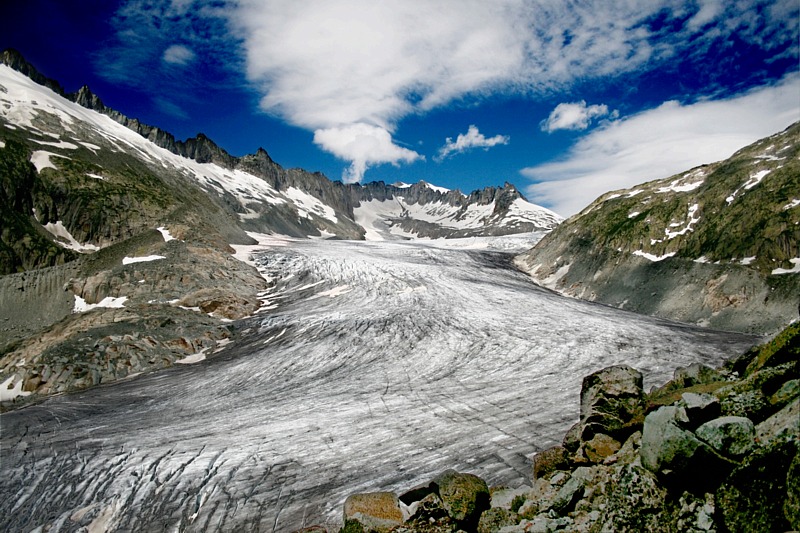 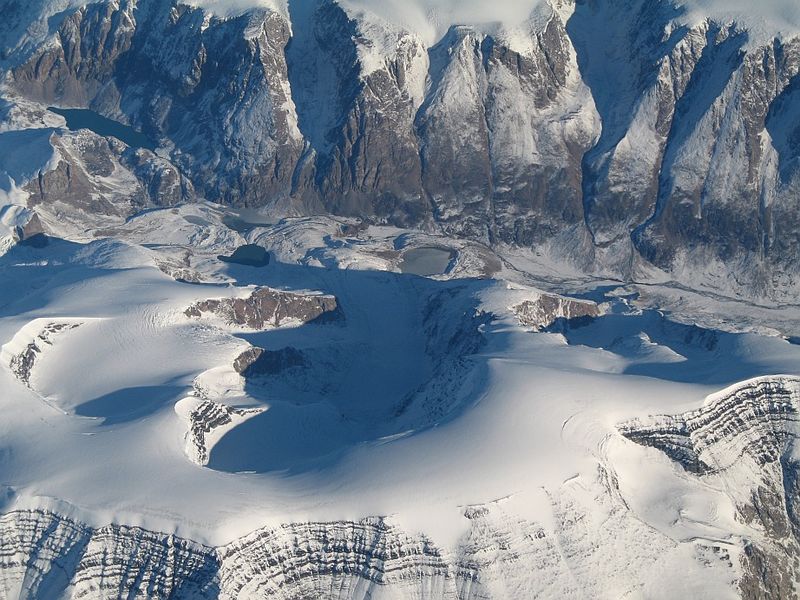 Obr. 17
Obr. 18
Pevninský ledovec (Grónsko)
Horský ledovec (Alpy)
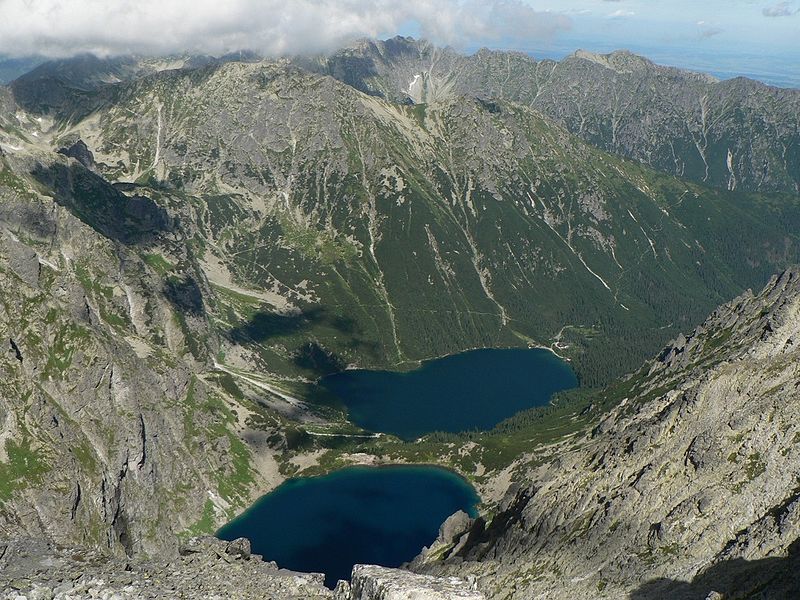 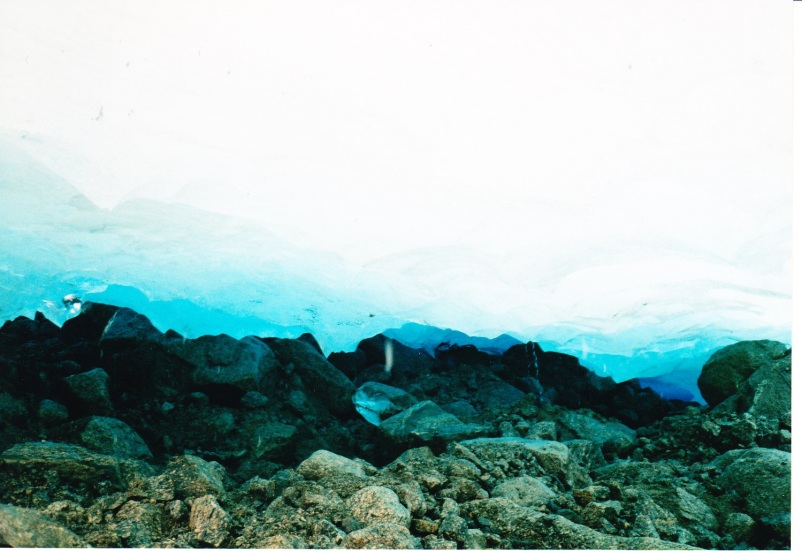 Obr.20
Obr. 19
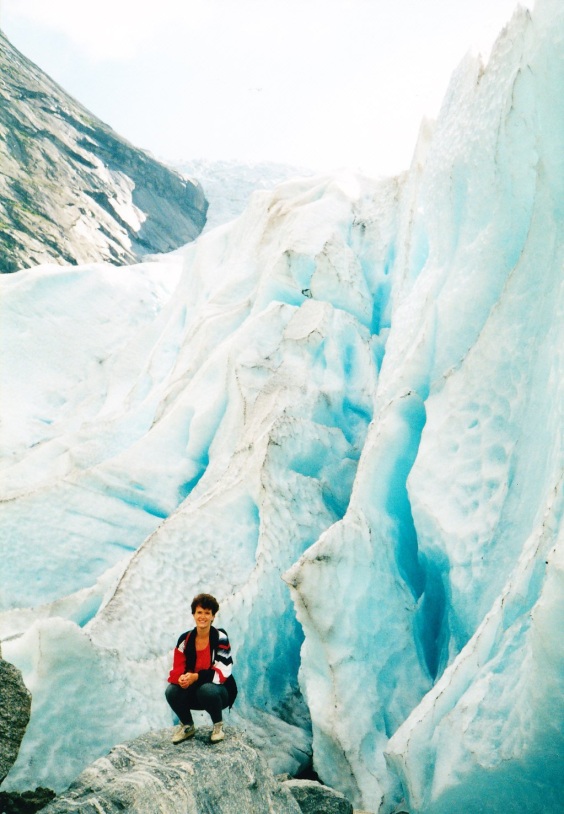 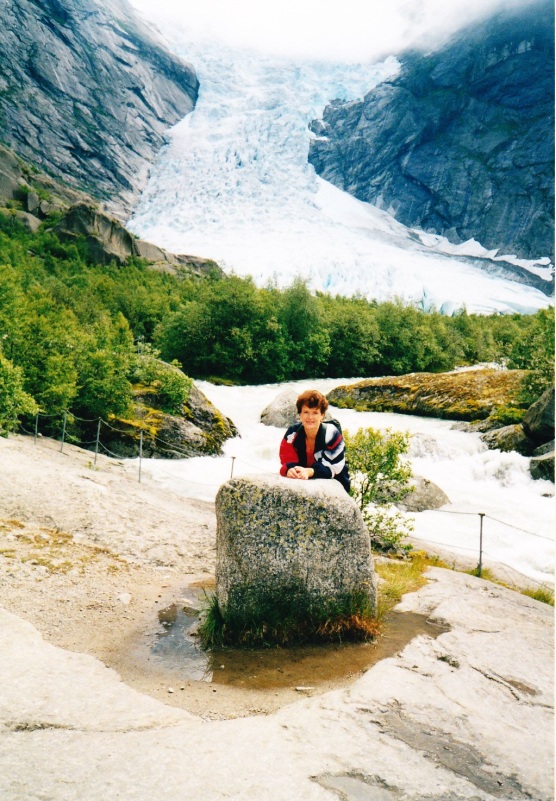 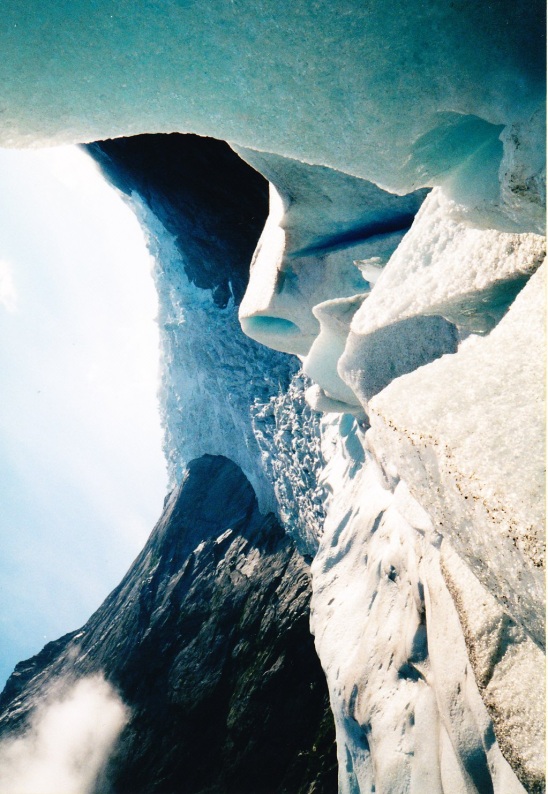 Obr. 22
Obr. 21
Obr. 23
ÚKOL: vyber správnou odpověď
1. Voda na pevnině je: 
a/ povrchová, podzemní, v ledovcích
b/ povrchová, podpovrchová, v ledovcích
c/ půdní, podzemní, v ledovcích 

2. Přirozené vodní nádrže jsou:
       a/ vodní toky, jezera
       b/ bažiny, rybníky
       c/ jezera, bažiny

3. Mezi umělé vodní nádrže nepatří:
        a/ jezero
        b/ rybník
        c/ přehradní nádrž

4. Půdní voda:
        a/ v půdě není
        b/ v půdě je rozptýlená
        c/ tvoří vodní hladinu

5. Pevninský ledovec neleží:
        a/ v Alpách
        b/ v Antarktidě
        c/ v Grónsku

6. Horský ledovec:
        a/ v zimě i v létě narůstá
        b/ po celý rok taje
        c/ v zimě narůstá, v létě taje
Správné odpovědi
1. Voda na pevnině je: 
a/ povrchová, podzemní, v ledovcích
b/ povrchová, podpovrchová, v ledovcích
c/ půdní, podzemní, v ledovcích 

2. Přirozené vodní nádrže jsou:
       a/ vodní toky, jezera
       b/ bažiny, rybníky
       c/ jezera, bažiny

3. Mezi umělé vodní nádrže nepatří:
        a/ jezero
        b/ rybník
        c/ přehradní nádrž

4. Půdní voda:
        a/ v půdě není
        b/ v půdě je rozptýlená
        c/ tvoří vodní hladinu

5. Pevninský ledovec neleží:
        a/ v Alpách
        b/ v Antarktidě
        c/ v Grónsku

6. Horský ledovec:
        a/ v zimě i v létě narůstá
        b/ po celý rok taje
        c/ v zimě narůstá, v létě taje
Seznam použité literatury a pramenů:
Obr. 1, 2, 3, 4, 8, 9, 10, 11, 12, 13, 14, 15, 19, 21, 22, 23: vlastní
Obr. 5: GALUZZI, Luca. Wikimedia commons [online]. 2007-07-21 [cit. 2012-05-08]. File:USA 10187 Horseshoe Bend Luca Galuzzi 2007.jpg. Dostupný pod licencí Creativ Commons na WWW: <http://commons.wikimedia.org/wiki/File:USA_10187_Horseshoe_Bend_Luca_Galuzzi_2007.jpg> 
Obr. 6: Wikimedia commons [online]. 2003-06-30 [cit. 2012-05-08]. File:MariaValeriaBridge.jpg. Dostupný pod licencí Public domain 
na WWW:<http://commons.wikimedia.org/wiki/File:MariaValeriaBridge.jpg > 
Obr. 7: NASA. Wikimedia commons [online]. 2001-05-24 [cit. 2012-05-08]. File:Mississippi delta from space.jpg. Dostupný pod licencí Public domain na WWW: <http://commons.wikimedia.org/wiki/File:Mississippi_delta_from_space.jpg > 
Obr. 16: SHIGERU23. Wikimedia commons [online]. 2011-05-22 [cit. 2012-05-08]. File:Groundwater (aquifer, aquitard, 3 type wells). PNG. Dostupný pod licencí Creative Commons na WWW: <http://commons.wikimedia.org/wiki/File:Groundwater_(aquifer,_aquitard,_3_type_wells).PNG > 
Obr. 17: TÚRELIO. Wikimedia commons [online]. 2006-09-26 [cit. 2012-05-08]. File:Greenland 1695a.jpg. Dostupný pod licencí Creative Commons na WWW: <http://commons.wikimedia.org/wiki/File:Greenland_1695a.jpg > 
Obr. 18: IDÉFIX. Wikimedia commons [online]. 2008-07-09 [cit. 2012-05-08]. File:Ghiacciaiorhone.jpg. Dostupný pod licencí Creative Commons na WWW: <http://commons.wikimedia.org/wiki/File:Ghiacciaiorhone.jpg > 
Obr. 20: VAVŘÍK, Martin. Wikimedia commons [online]. 2008 [cit. 2012-05-08]. File:MorskieOkoCzarny.jpg. Dostupný pod licencí Public domain na WWW: <http://commons.wikimedia.org/wiki/File:MorskieOkoCzarny.jpg >
Objekty, použité k vytvoření sešitu, jsou součástí SW Smart Notebook nebo pocházejí z veřejných knihoven obrázků (public domain) nebo jsou vlastní originální tvorbou autora.
Autor:
Mgr. Eva Veselá
Základní škola Červená Voda
vesela.eva@email.cz
 2012